HECE ÖLÇÜSÜ
Milli ölçümüz olan “Hece ölçüsü” dizelerdeki hece sayılarının eşit olması esasına dayanmaktadır. 

Şiir okunurken bazı yerlerde duraklama olur. Hece ölçüsüyle yazılan şiirlerde ölçü̈ kalıpları içinde durulan bu yerlere durak denir. 

İslamiyet Öncesi Türk Edebiyatı’nda da kullandığımız bir ölçüdür.

Divan Edebiyatı’nda aruz ölçüsü hakim olsa da Milli Edebiyat ile birlikte tekrar önem kazanmıştır.

Halk Edebiyatı ve Milli Edebiyat’ta sıklıkla kullanılmıştır.
HECE ÖLÇÜSÜ
Hece ölçüsünde hece sayısı ve durak en önemli unsurdur. 

Türk şiirinde en çok “7, 8 ve 11’li” hece ölçüsü kullanılmıştır.

5 heceli: Serbest6 heceli: 3 + 3 / serbest7 heceli: 4 + 38 heceli: 4 + 4 
10 heceli: 5 + 511 heceli: 6 + 5 / 4+4+312 heceli: 4 + 4 + 4 / 7 + 5 / 6 + 613 heceli: 7 + 6 , 8 + 514 heceli: 7 + 71 5 heceli: 8 + 716 heceli: 8 + 8 / 4 + 4 + 4 + 4
HECE ÖLÇÜSÜ
Okumaktan murat neKişi Hak’kı bilmektirÇün okudun bilmezsinHa bir kuru emektir
HECE ÖLÇÜSÜ
Ben yürürüm yane yane Aşk boyadi beni kaneNe âkilem ne divâneGel gör beni aşk neyledi
HECE ÖLÇÜSÜ
Daha deniz görmemiş̧ bir çoban çocuğuyum, 
Bu dağların eskiden aşinasıdır soyum, 
Bekçileri gibiyiz ebenced buraların..Bu tenha derelerin, bu vahşi kayaların
Teşekkür Ederiz…
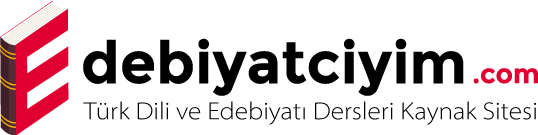 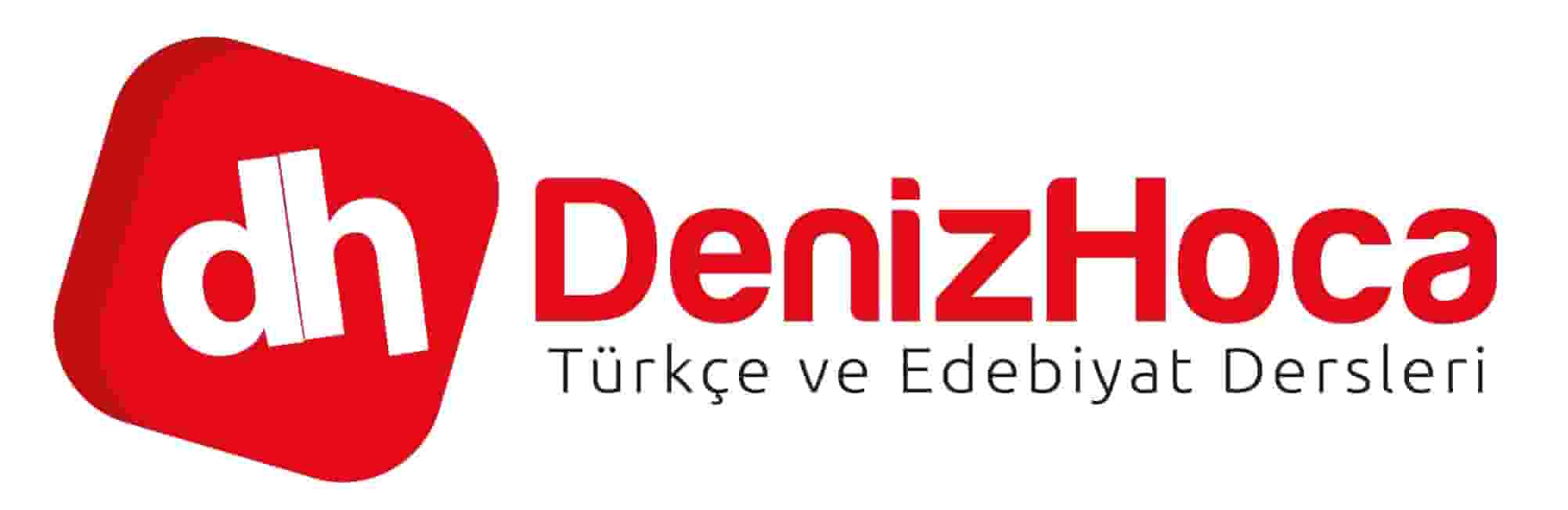